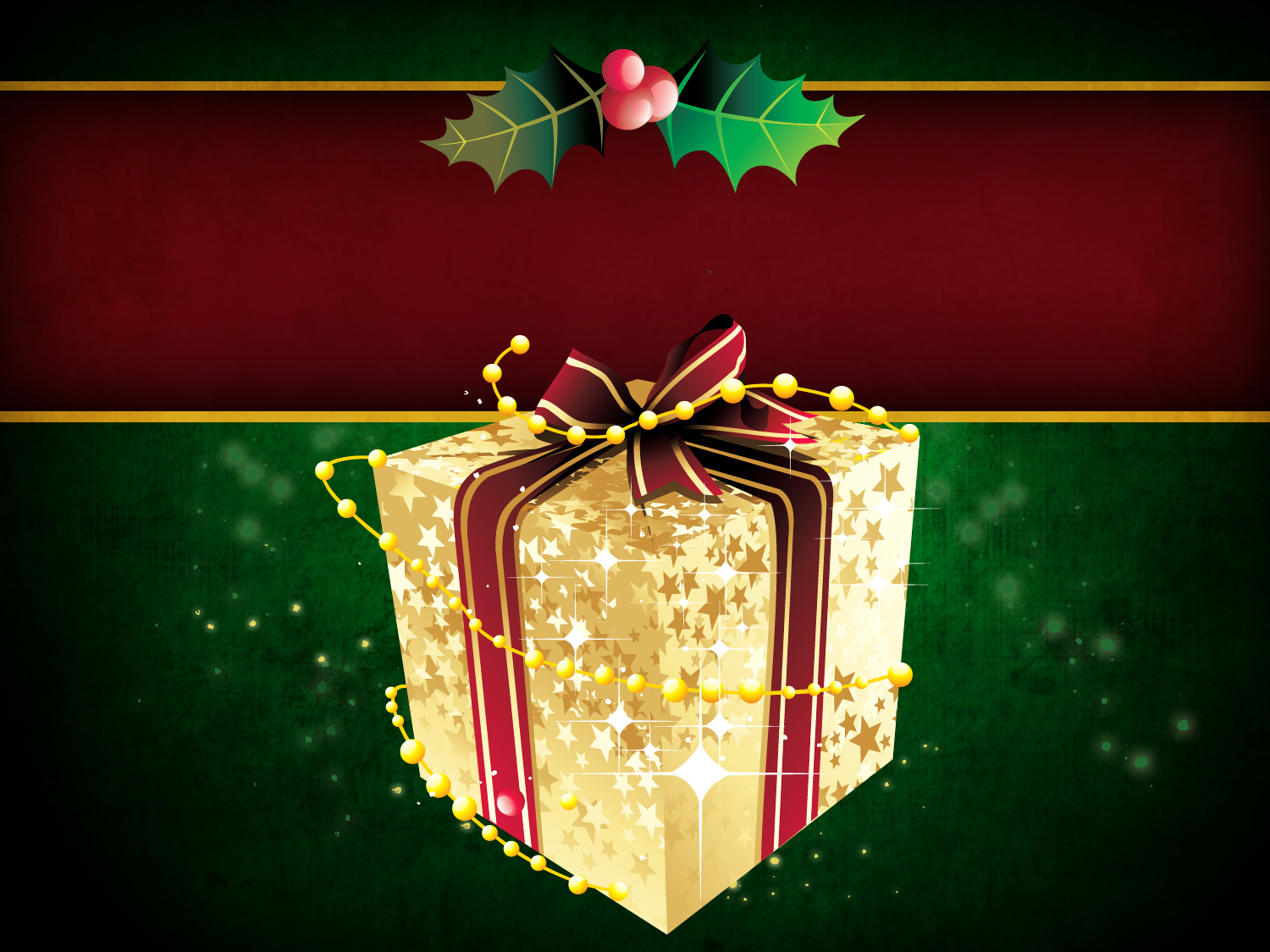 The Gift That Keeps On Giving
Luke 2:1-20
Sunday, December 21, 2014
Wayne Hartsgrove
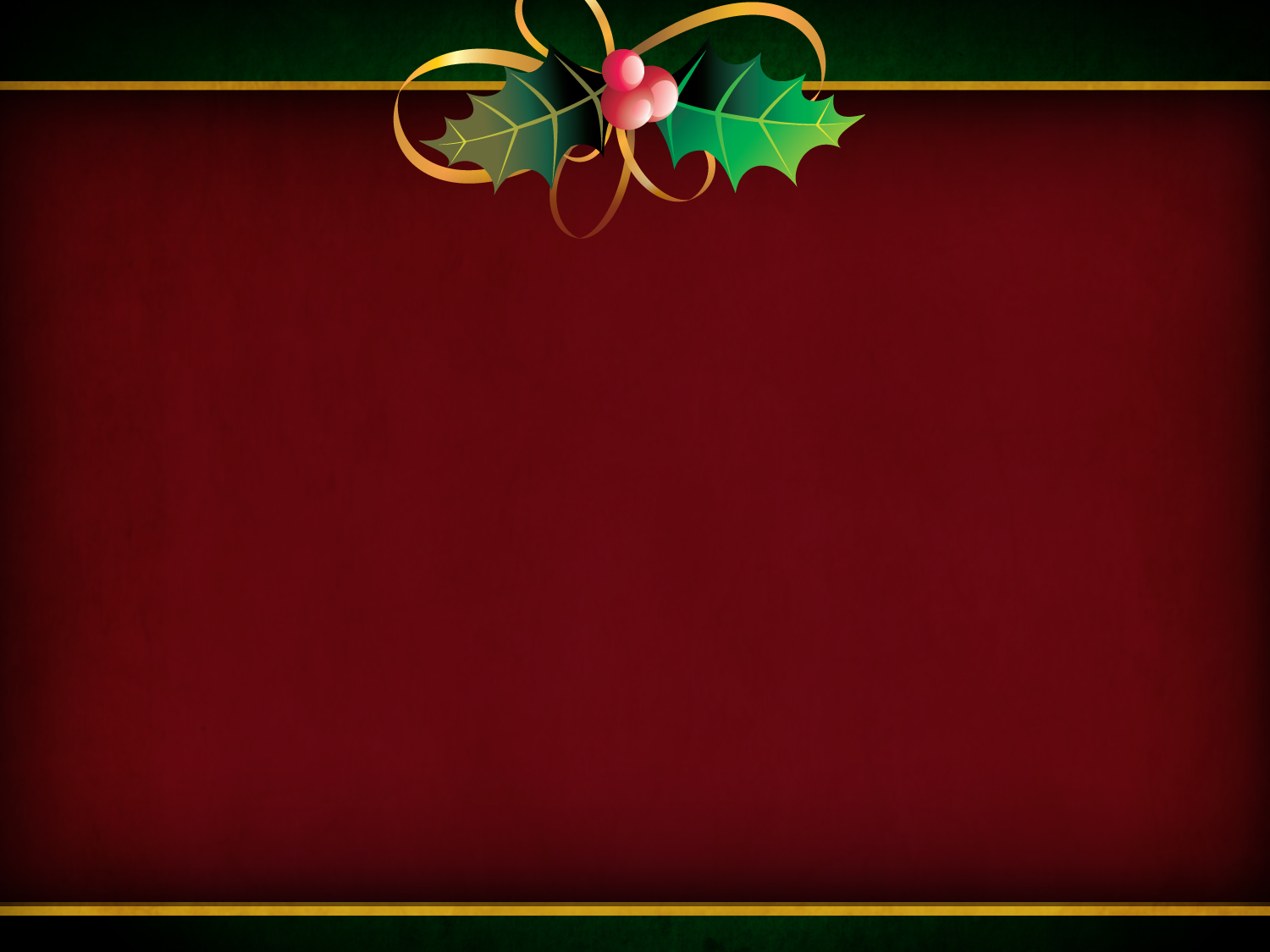 The Birth of Jesus
2 In those days Caesar Augustus issued a decree that a census should be taken of the entire Roman world. 2 (This was the first census that took place while Quirinius was governor of Syria.) 3 And everyone went to their own town to register.
Luke 2:1-3 NIV
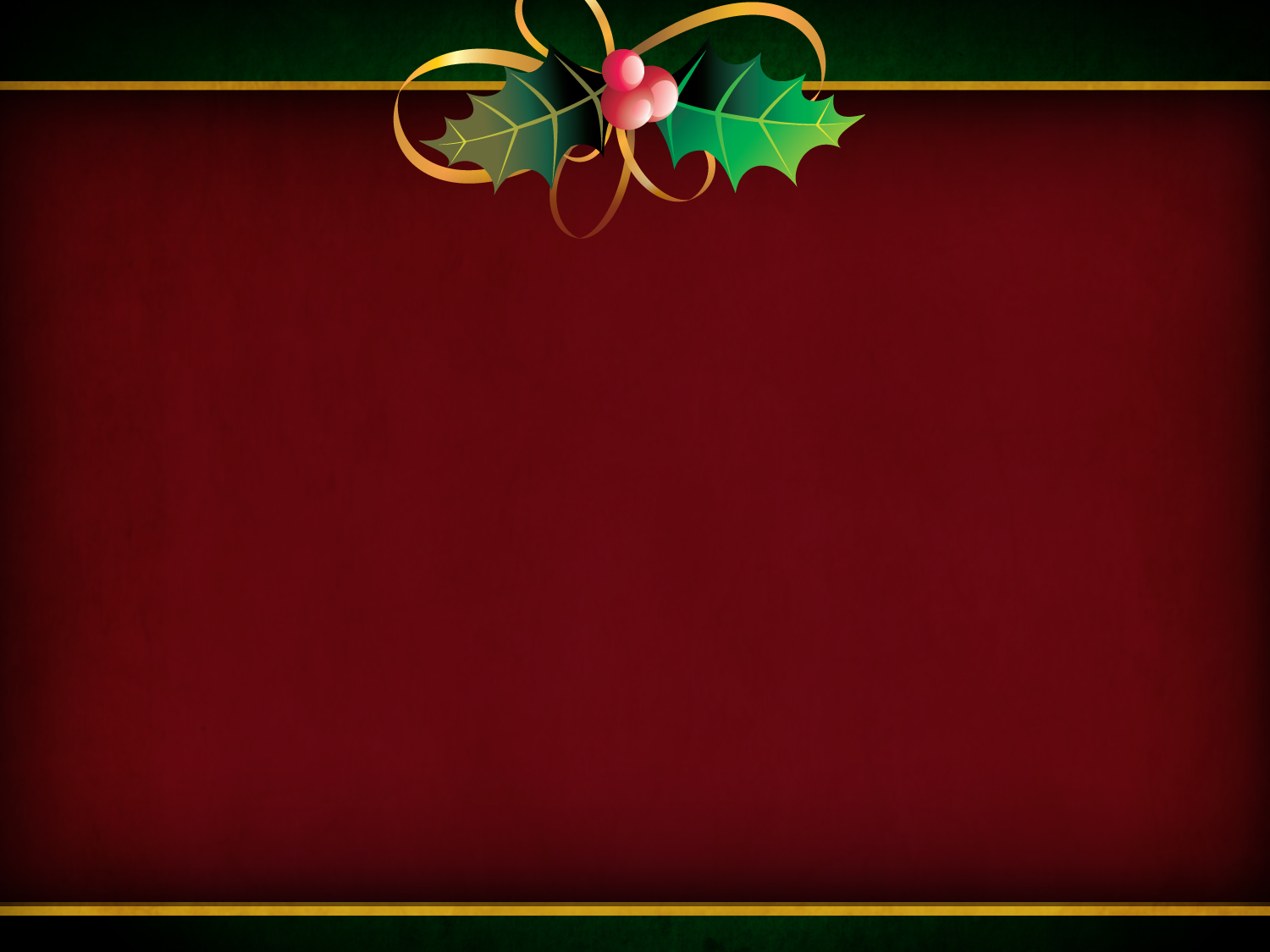 The Birth of Jesus
4 So Joseph also went up from the town of Nazareth in Galilee to Judea, to Bethlehem the town of David, because he belonged to the house and line of David. 5 He went there to register with Mary, who was pledged to be married to him and was expecting a child. 6 While they were there, the time came for the baby to be born, 7 and she gave birth to her firstborn, a son. She wrapped him in cloths and placed him in a manger, because there was no guest room available for them.
Luke 2:4-7 NIV
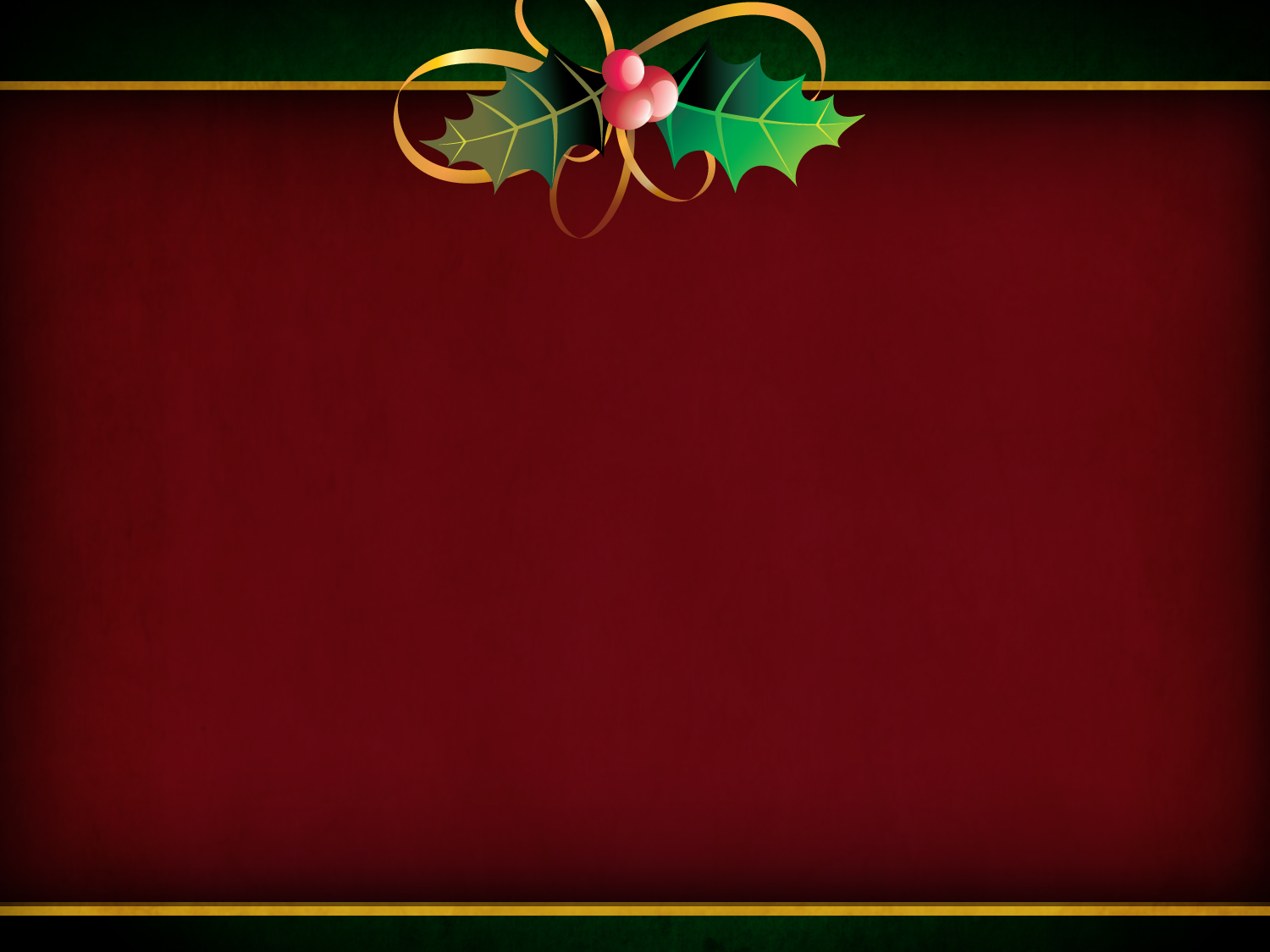 The Birth of Jesus
8 And there were shepherds living out in the fields nearby, keeping watch over their flocks at night. 9 An angel of the Lord appeared to them, and the glory of the Lord shone around them, and they were terrified. 10 But the angel said to them, “Do not be afraid. I bring you good news that will cause great joy for all the people. 11 Today in the town of David a Savior has been born to you; he is the Messiah, the Lord. 12 This will be a sign to you: You will find a baby wrapped in cloths and lying in a manger.”
Luke 2:8-12 NIV
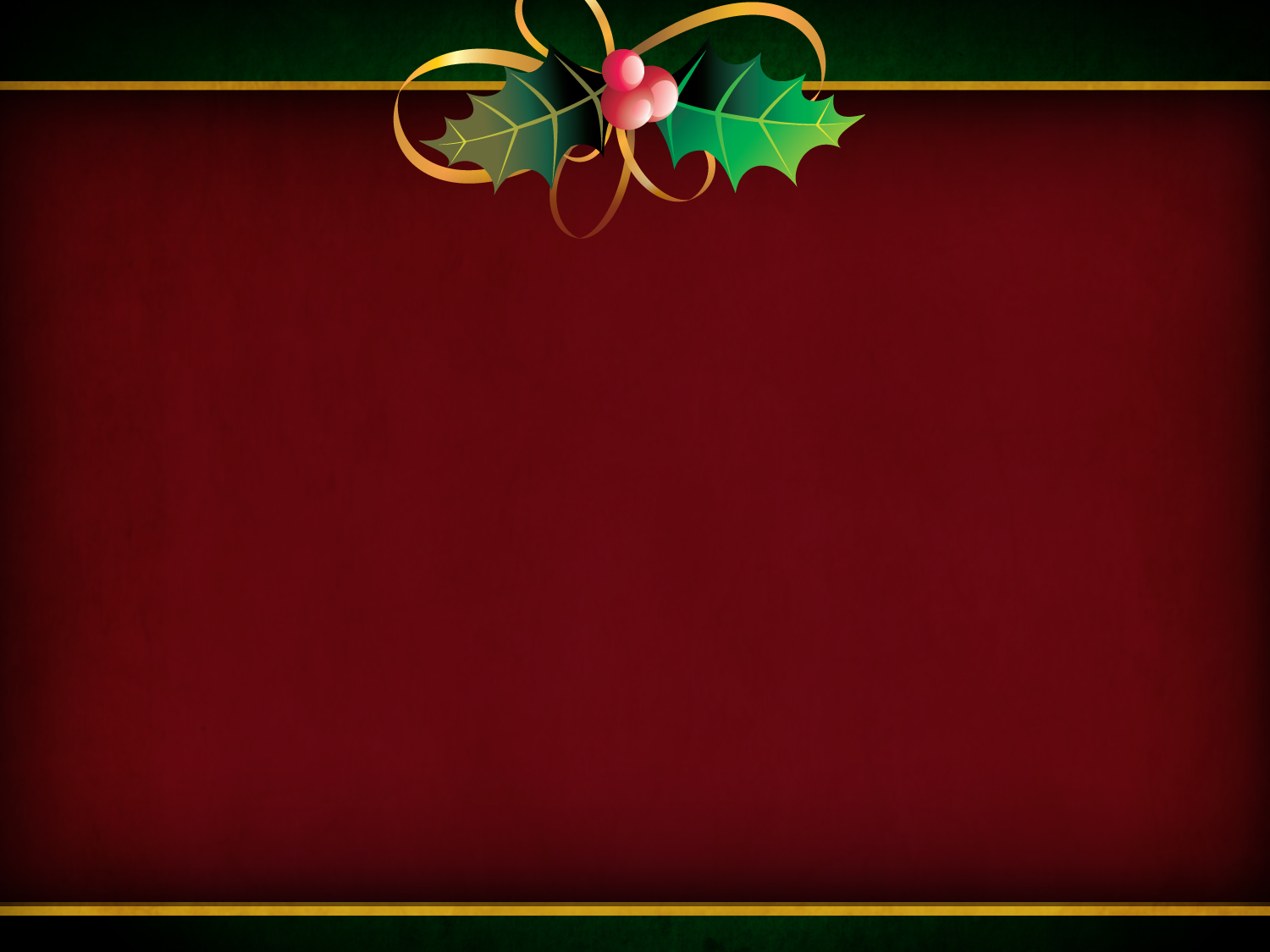 The Birth of Jesus
13 Suddenly a great company of the heavenly host appeared with the angel, praising God and saying,

14 “Glory to God in the highest heaven,    and on earth peace to those on whom his favor rests.”

15 When the angels had left them and gone into heaven, the shepherds said to one another, “Let’s go to Bethlehem and see this thing that has happened, which the Lord has told us about.”
Luke 2:13-15 NIV
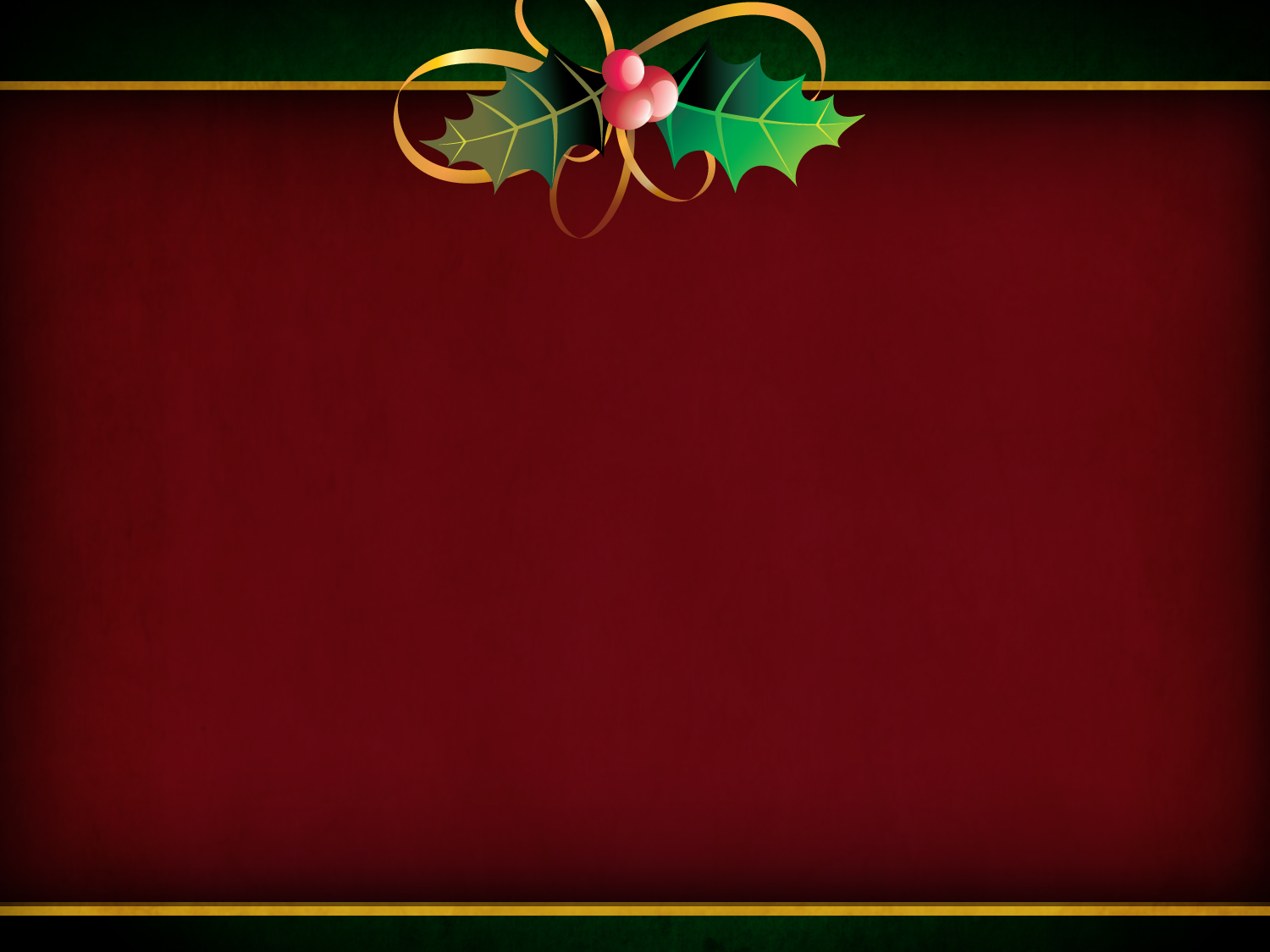 The Birth of Jesus
16 So they hurried off and found Mary and Joseph, and the baby, who was lying in the manger. 17 When they had seen him, they spread the word concerning what had been told them about this child, 18 and all who heard it were amazed at what the shepherds said to them. 19 But Mary treasured up all these things and pondered them in her heart. 20 The shepherds returned, glorifying and praising God for all the things they had heard and seen, which were just as they had been told.
Luke 2:16-20 NIV
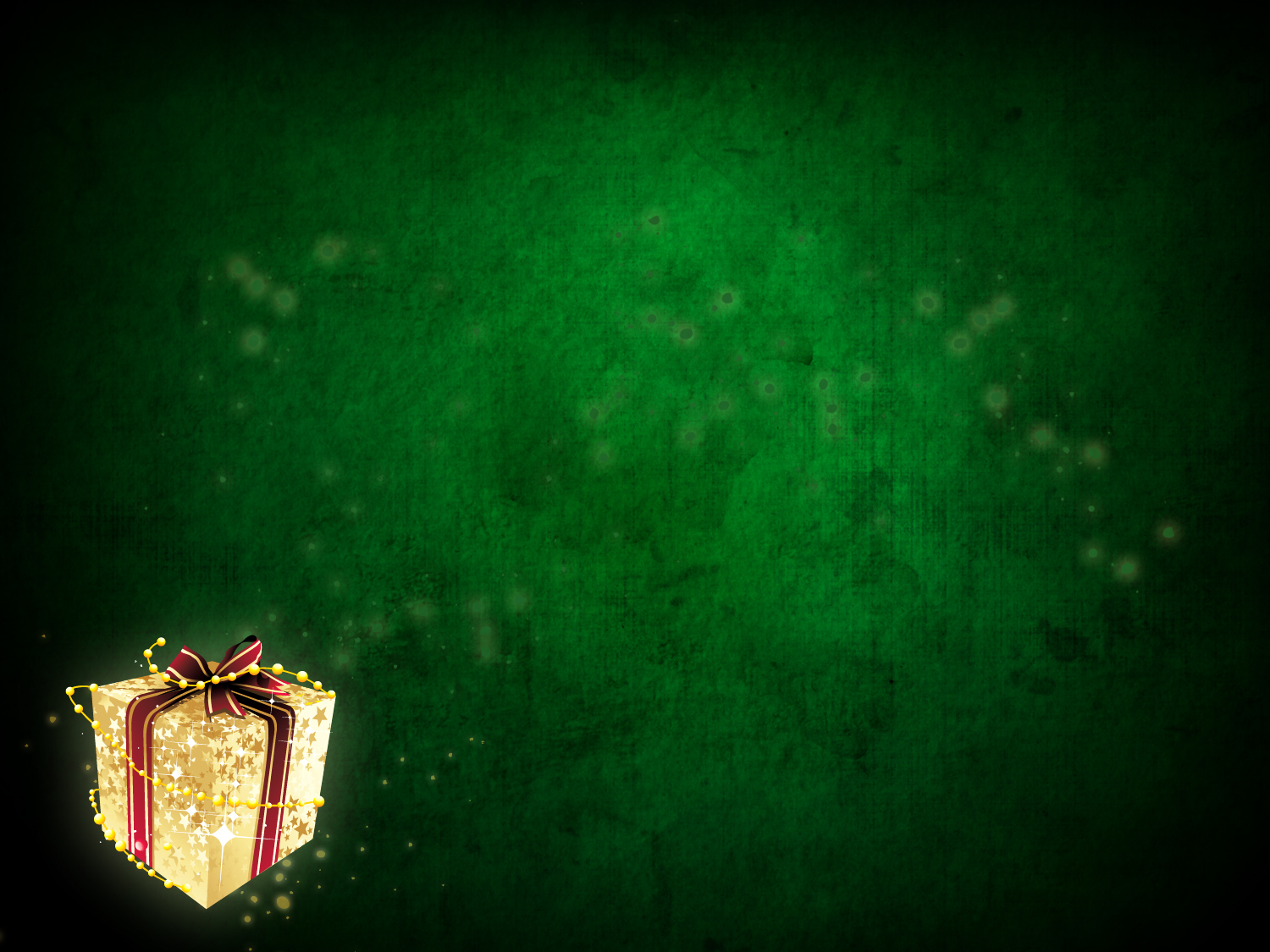 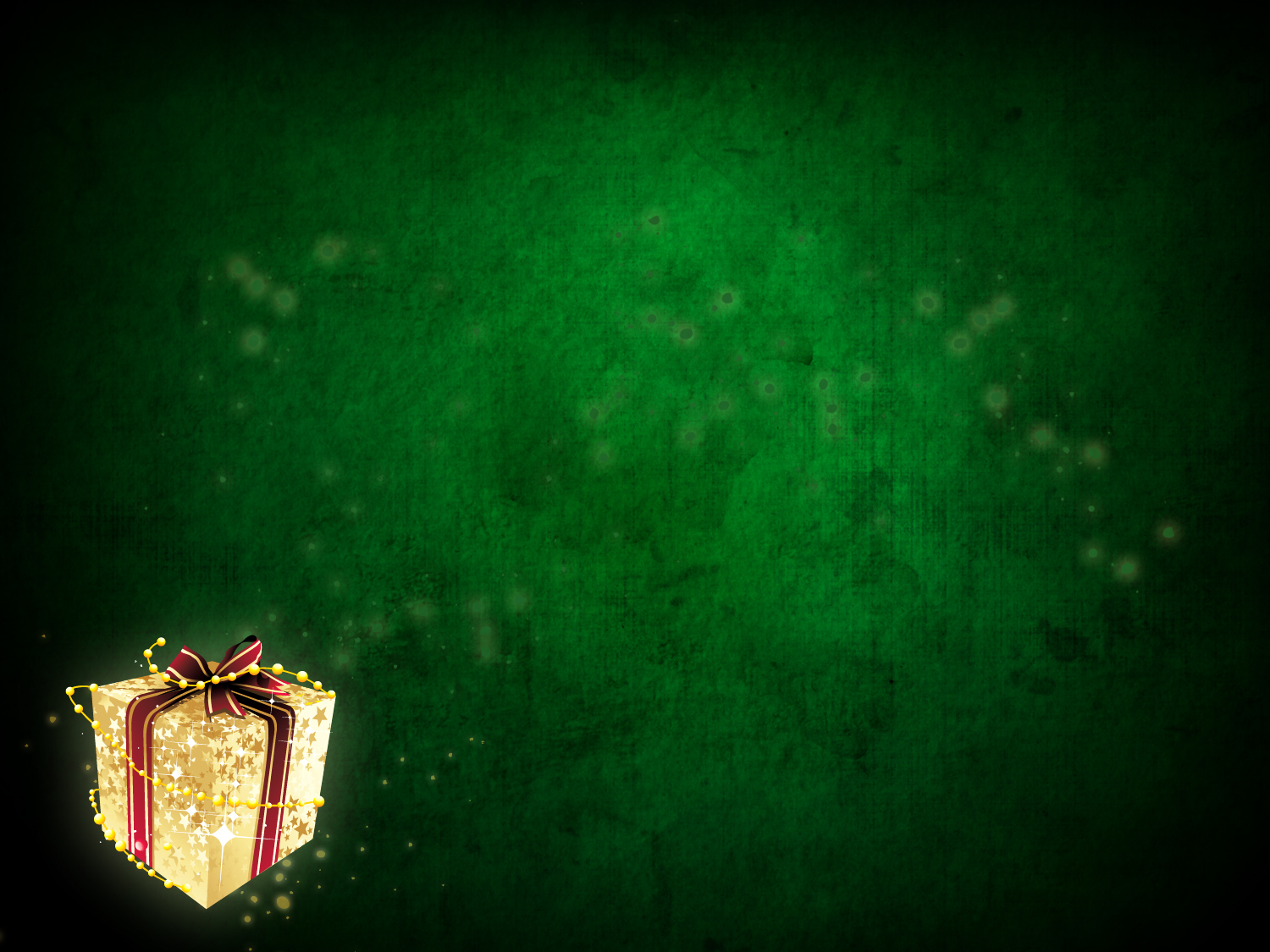 On the day that Baby Jesus came, He gave us:
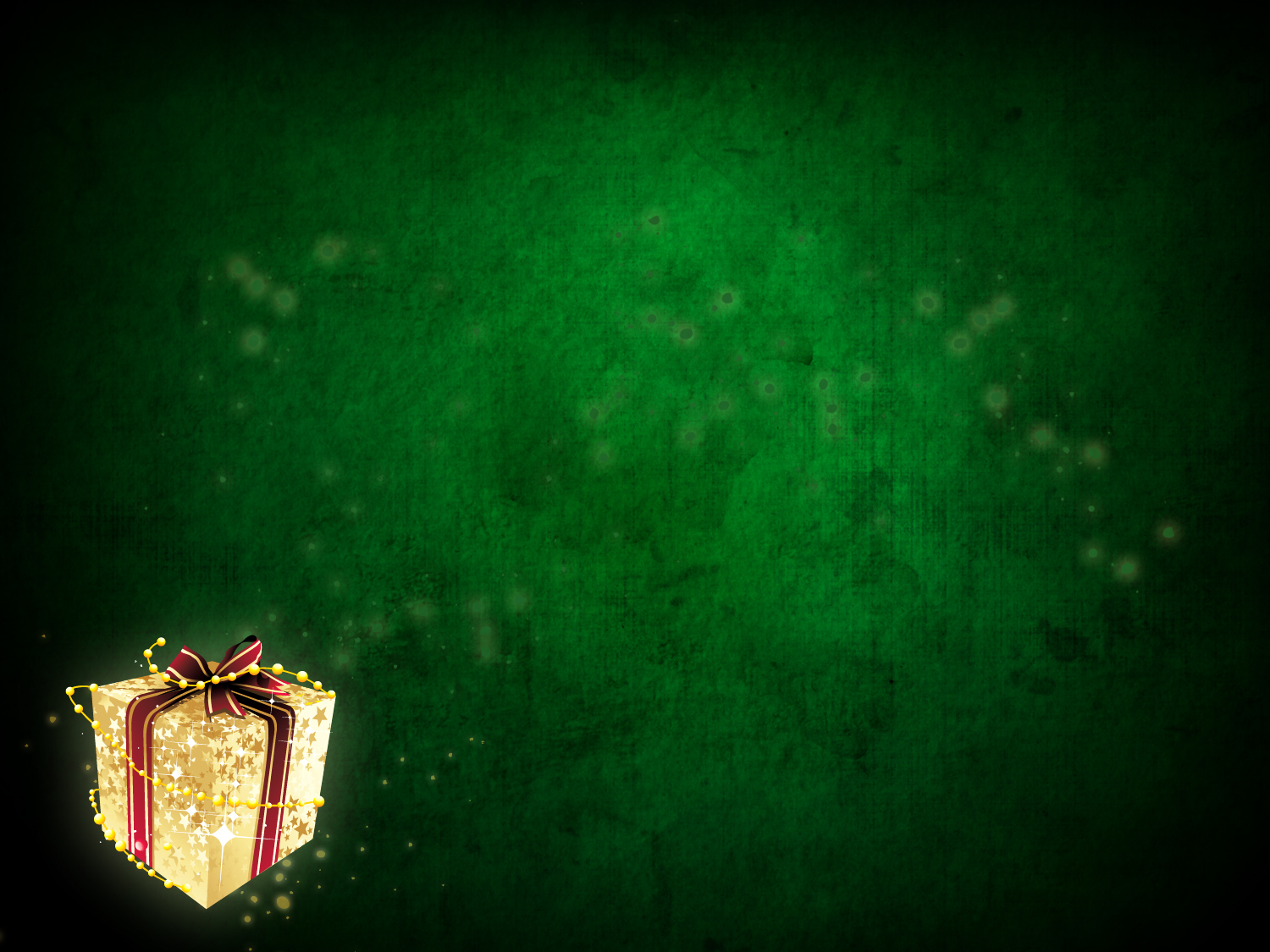 On the day that Baby Jesus came, He gave us:
1.	An INSTANT  GIFT. (Luke 2:6-7 NKJV)
6 So it was, that while they were there, the days were completed for her to be delivered. 7 And she brought forth her firstborn Son, and wrapped Him in swaddling cloths, and laid Him in a manger, because there was no room for them in the inn.
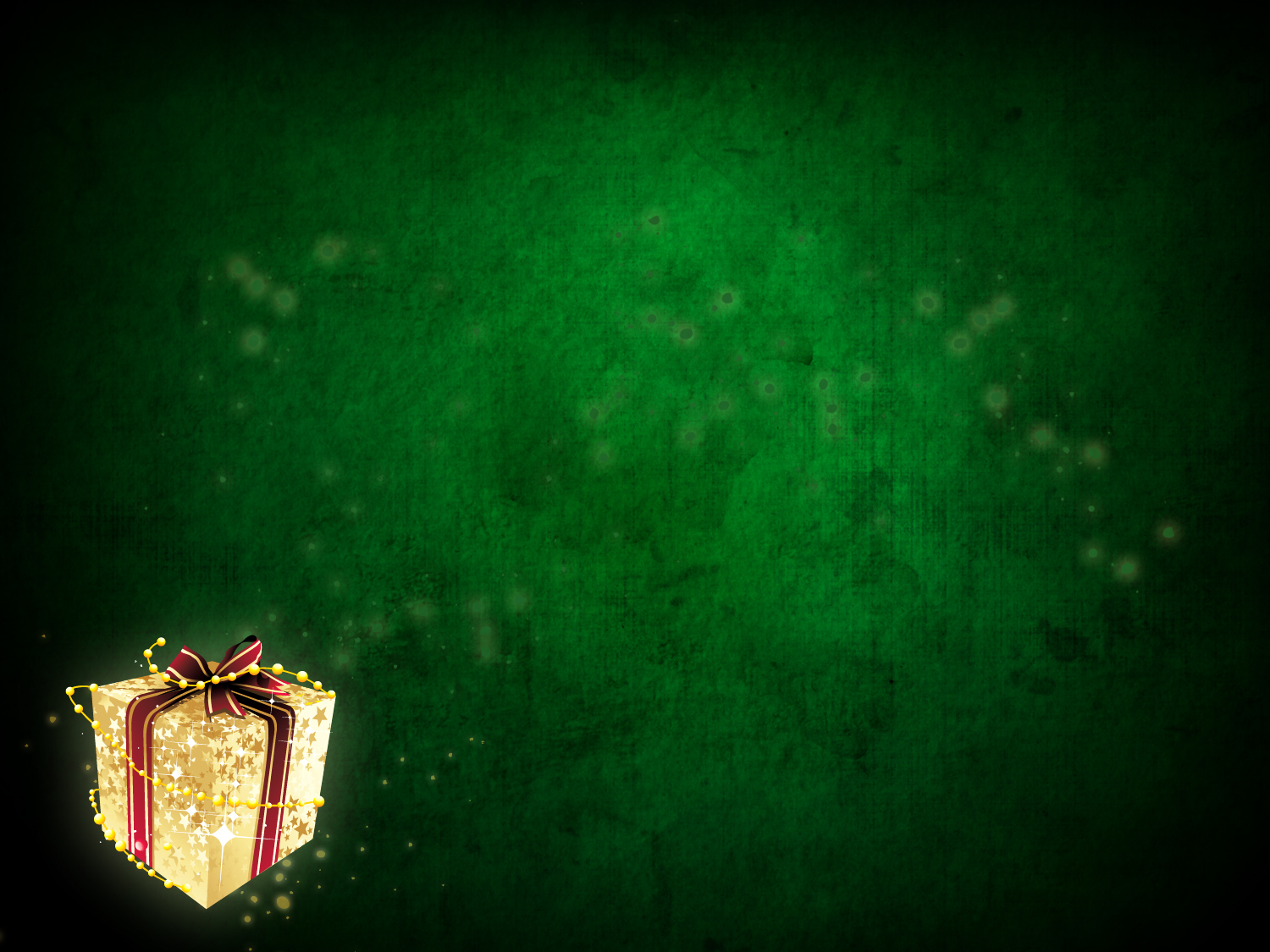 On the day that Baby Jesus came, He gave us:
2.	Immanuel means GOD WITH US (not only 	was it a Instant gift but it was a wrapped gift!
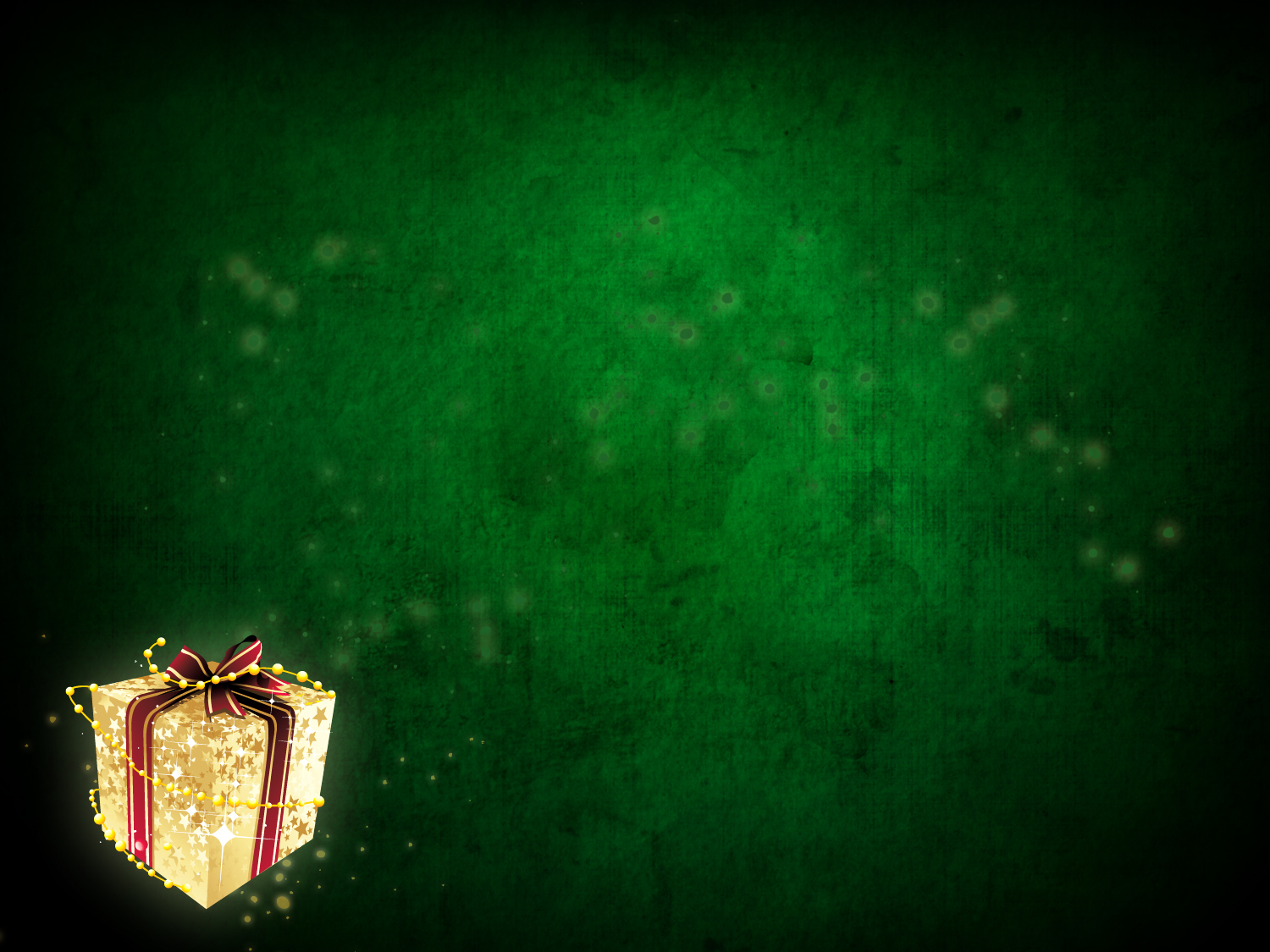 On the day that Baby Jesus came, He gave us:
3.	It takes a LIFETIME to UNWRAP it.
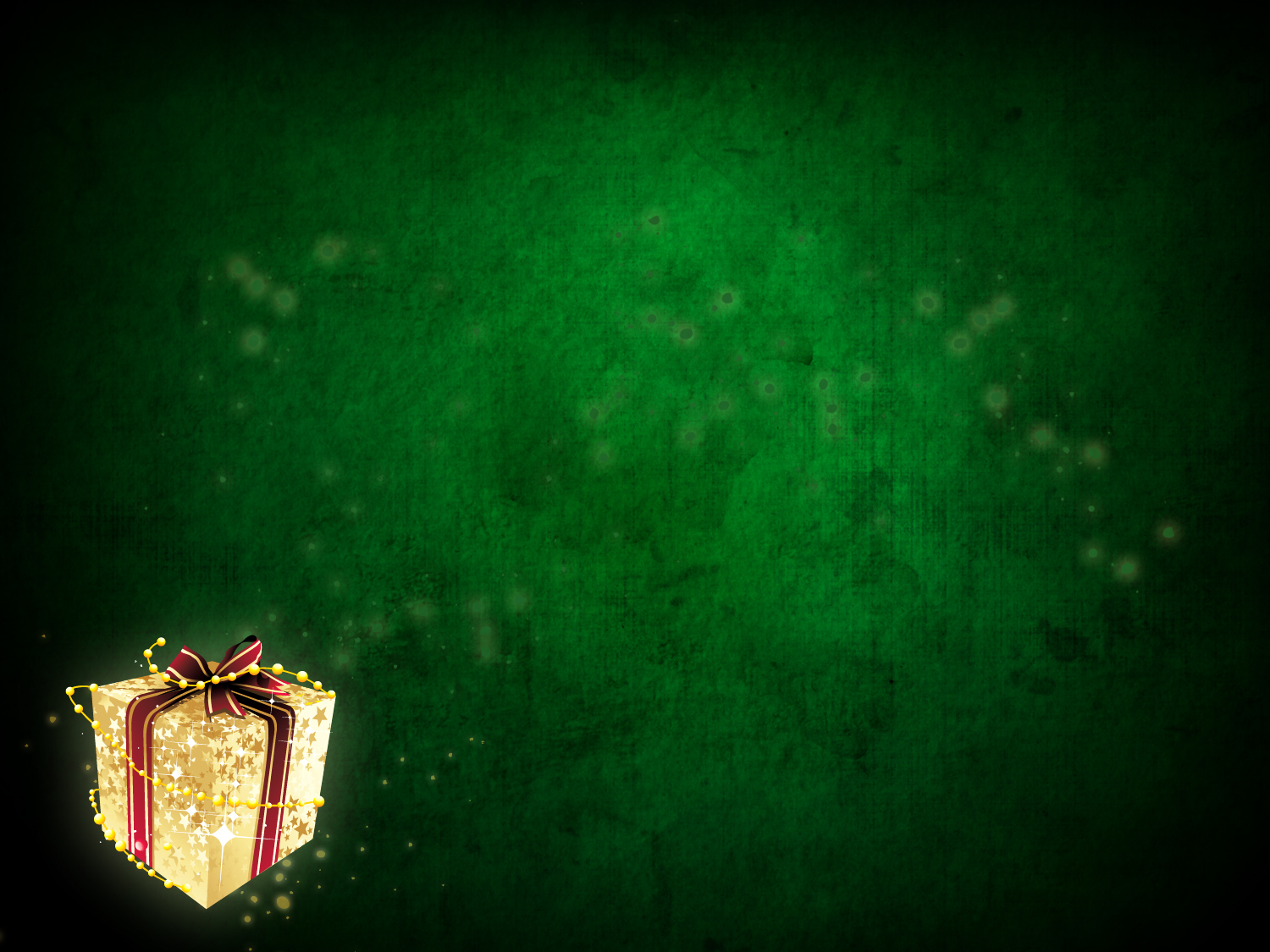 On the day that Baby Jesus came, He gave us:
4.	Work out your salvation with FEAR and TREMBLING. (Philippians 2:12 NKJV)
12 Therefore, my beloved, as you have always obeyed, not as in my presence only, but now much more in my absence, work out your own salvation with fear and trembling;
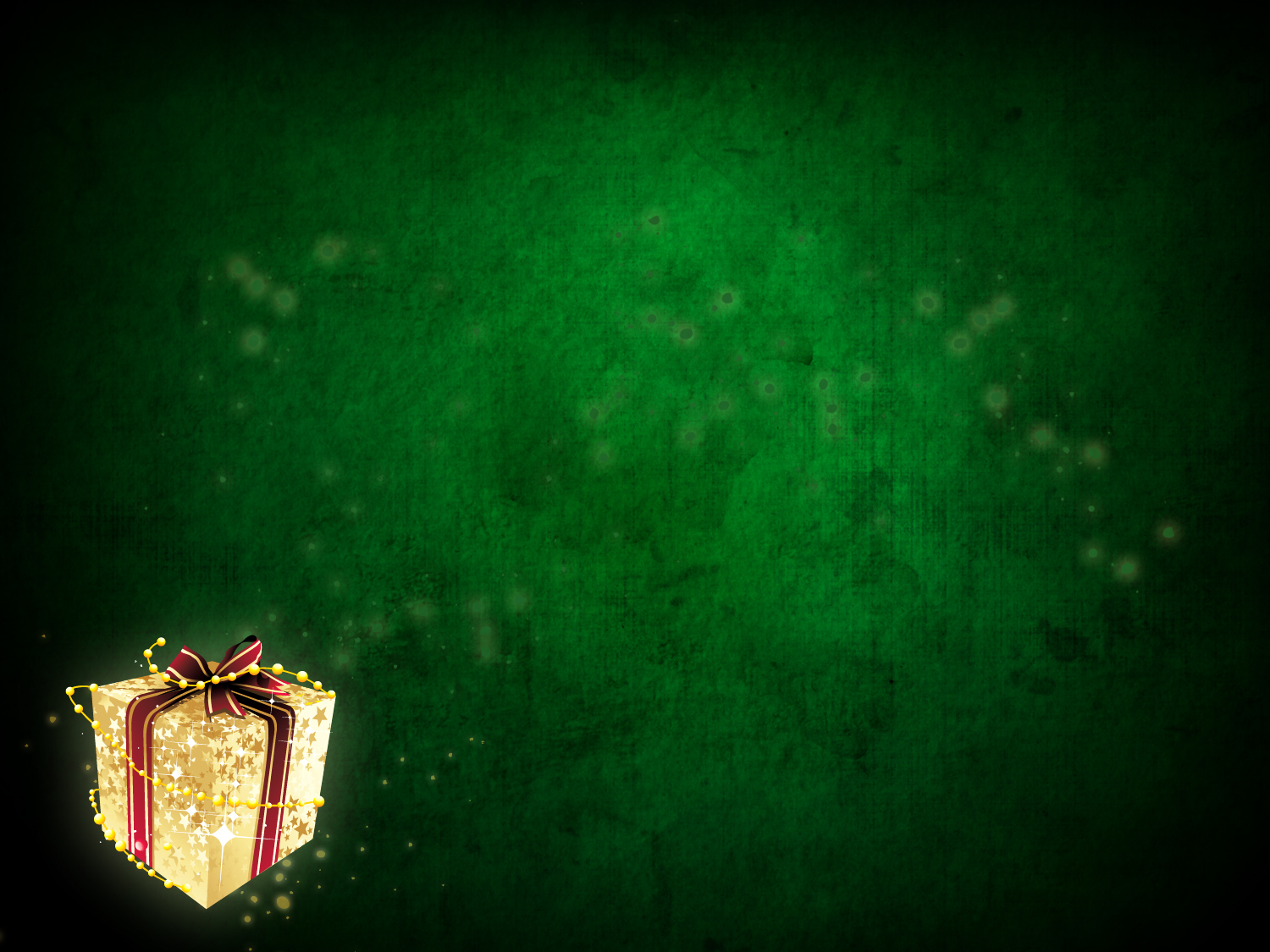 On the day that Baby Jesus came, He gave us:
5.	It was not a CHEAP gift but a gift of 	ENORMOUS VALUE.
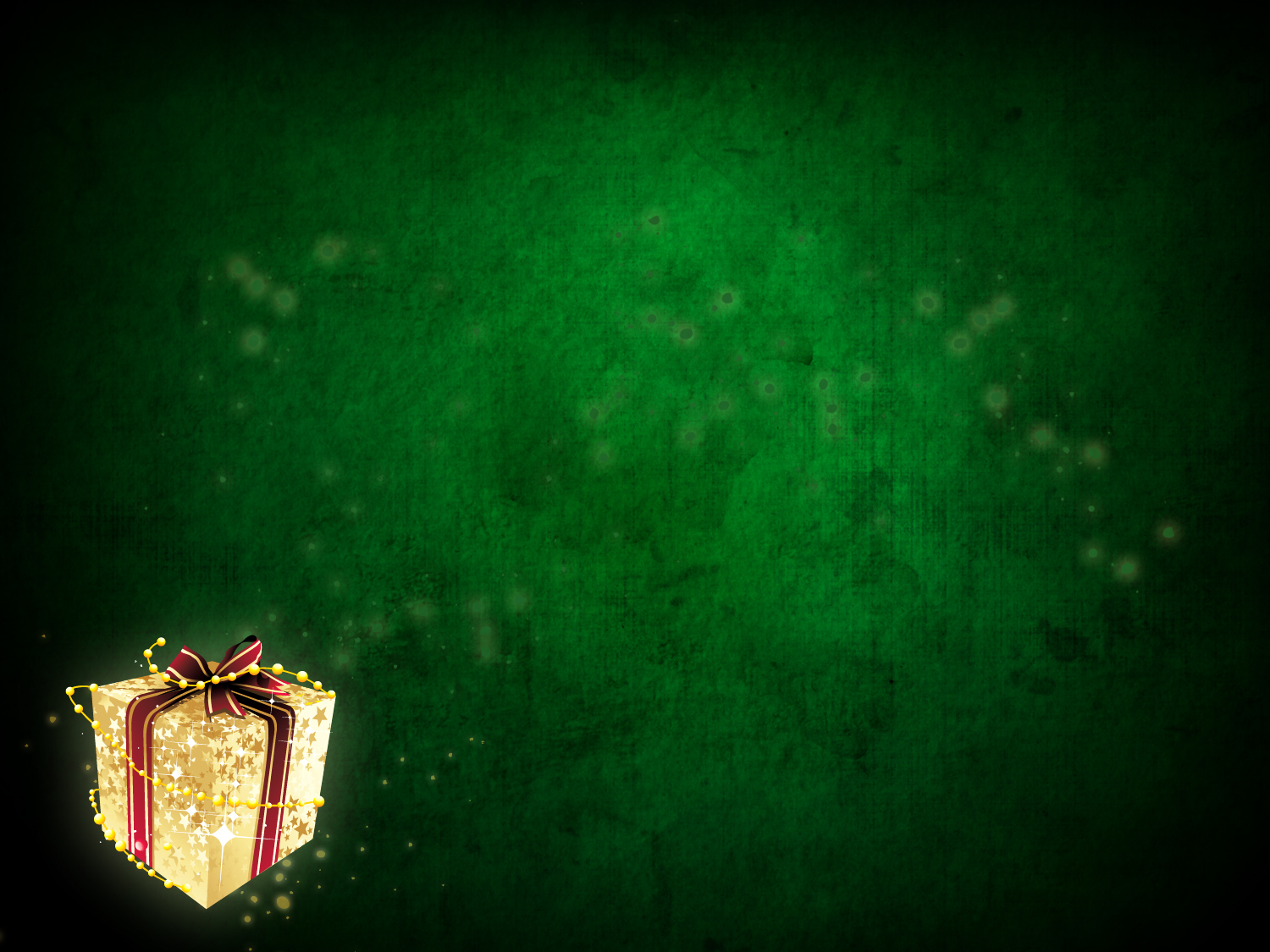 On the day that Baby Jesus came, He gave us:
6.	Thanks be to God for His INDESCRIBABLE gift (2 Corinthians 9:15 NKJV)
15 Thanks be to God for His indescribable gift!
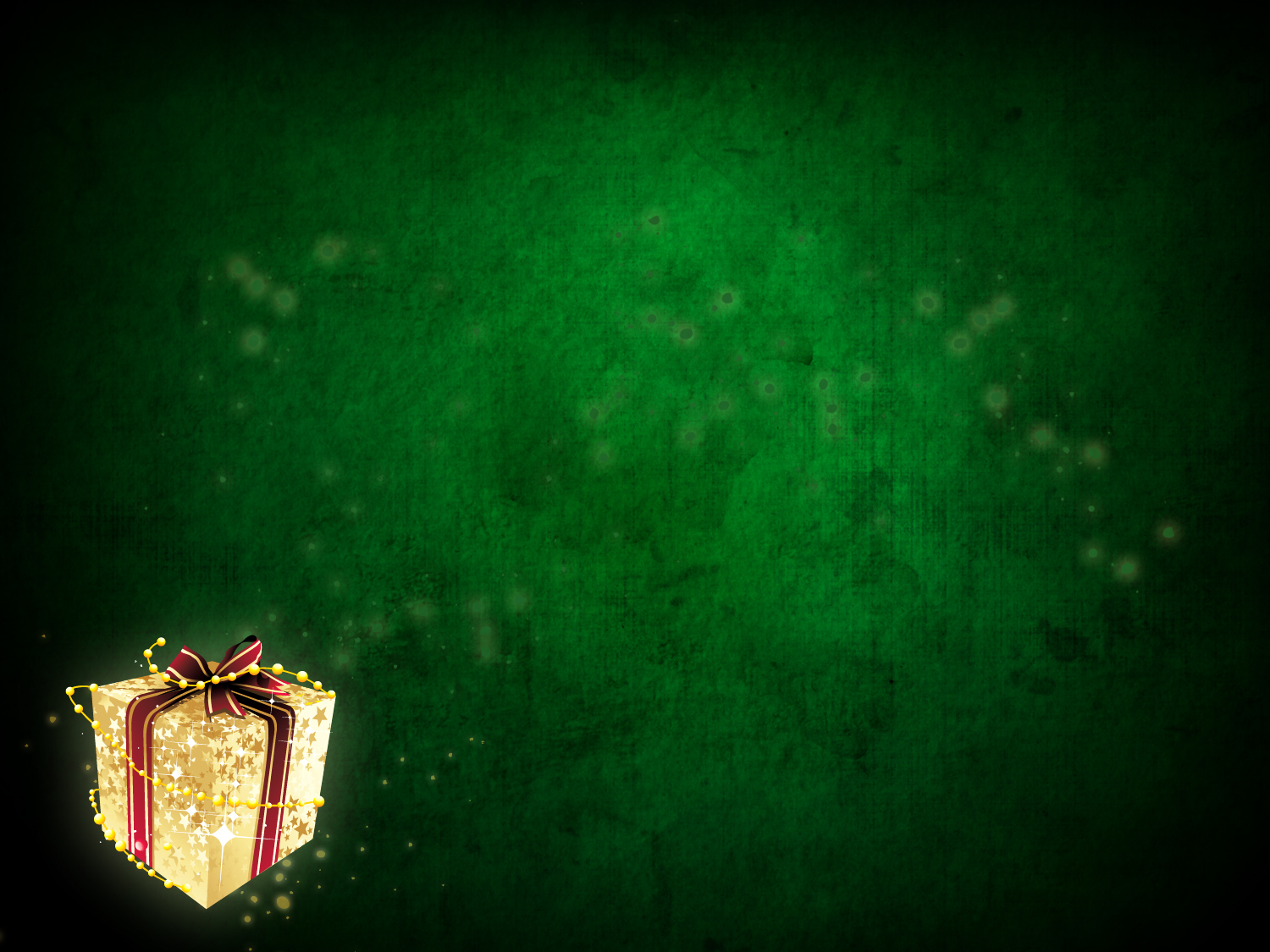 On the day that Baby Jesus came, He gave us:
7.	The SHEPHERDS returned glorifying and 	PRAISING God.
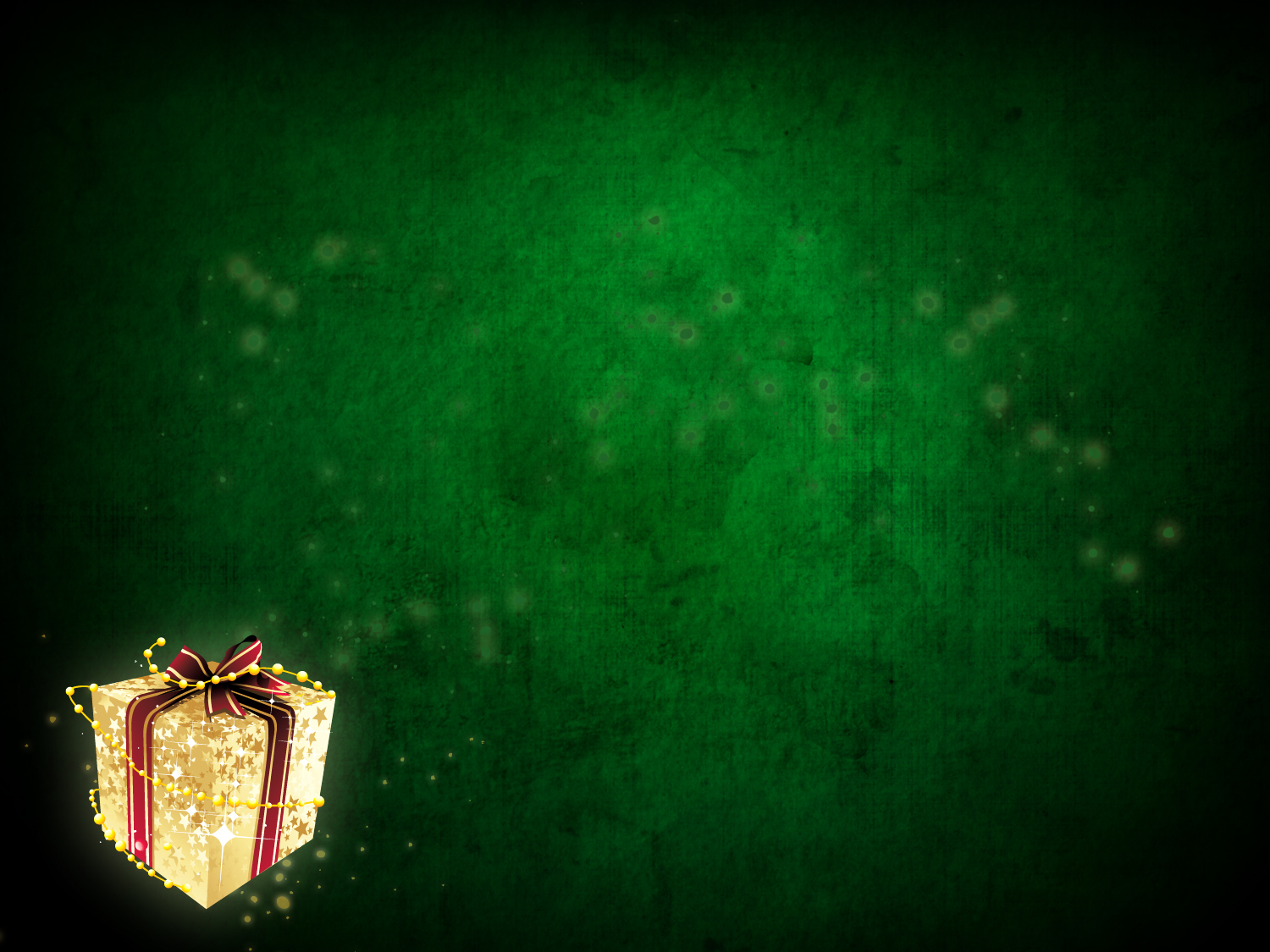 On the day that Baby Jesus came, He gave us:
8.	The gifts the Wisemen brought to Jesus were 	GOLD, FRANKINCENSE and MYRRH.
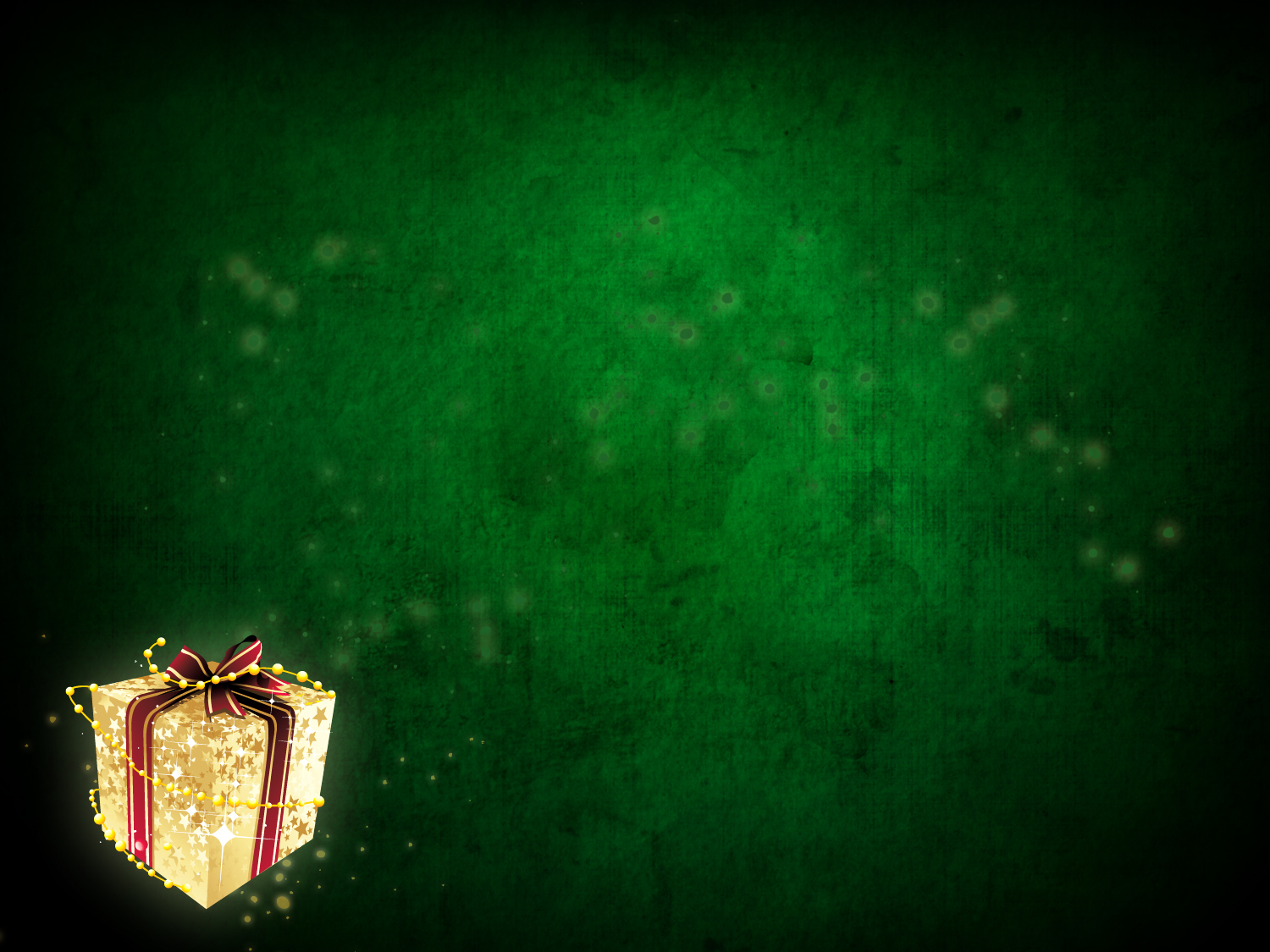 On the day that Baby Jesus came, He gave us:
9.	Jesus does not want us to keep this gift, but to 	GIVE IT AWAY.
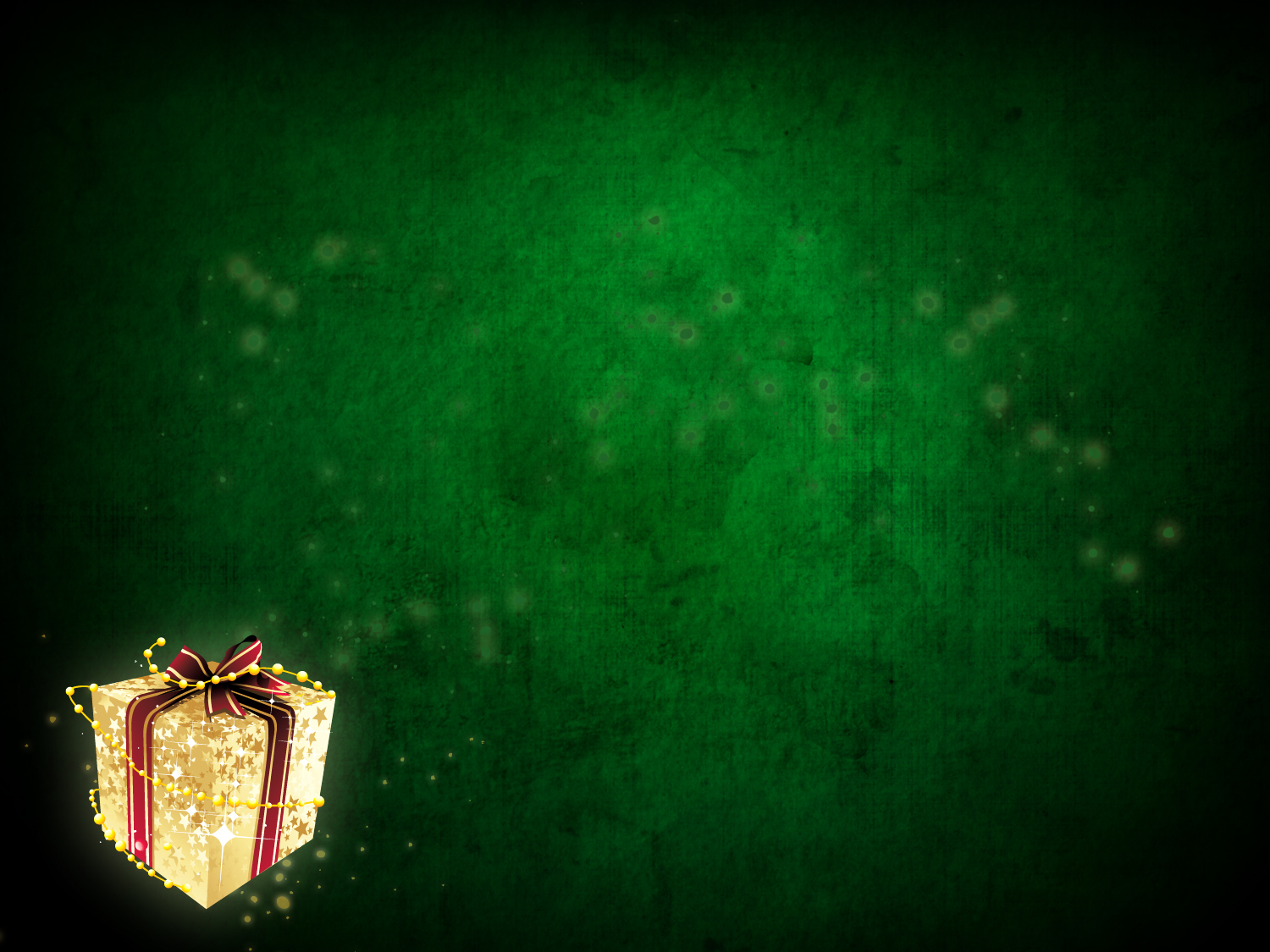 On the day that Baby Jesus came, He gave us:
10.	It is more BLESSED to give than to RECEIVE.  (Acts 20:35 NKJV)
35 I have shown you in every way, by laboring like this, that you must support the weak. And remember the words of the Lord Jesus, that He said, ‘It is more blessed to give than to receive.’”
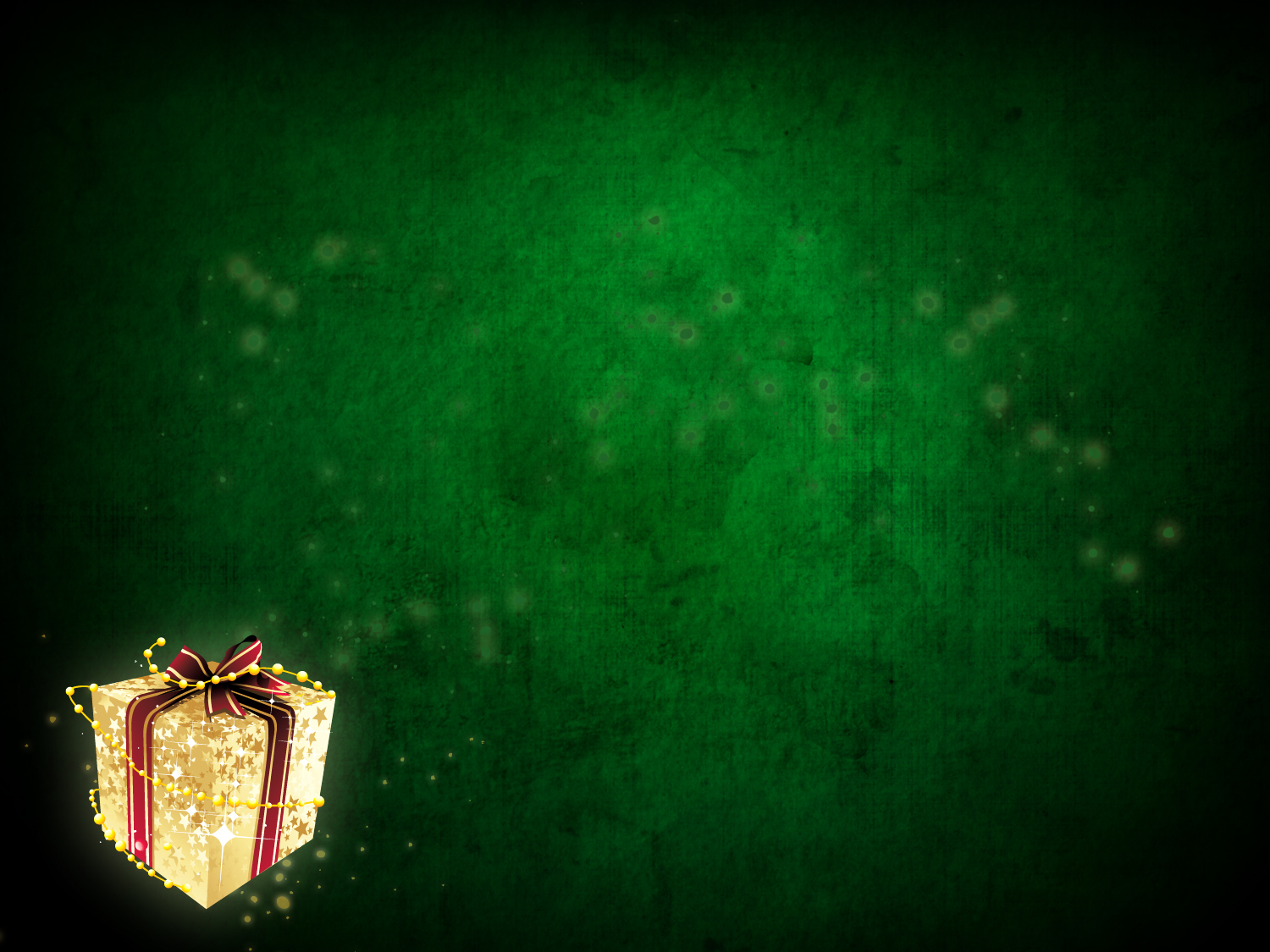 On the day that Baby Jesus came, He gave us:
11.	When the shepherds saw this great gift Jesus, THEY SPREAD THE WORD.  (Luke 2:17,18 NKJV)
17 Now when they had seen Him, they made widely known the saying which was told them concerning this Child. 18 And all those who heard it marveled at those things which were told them by the shepherds.
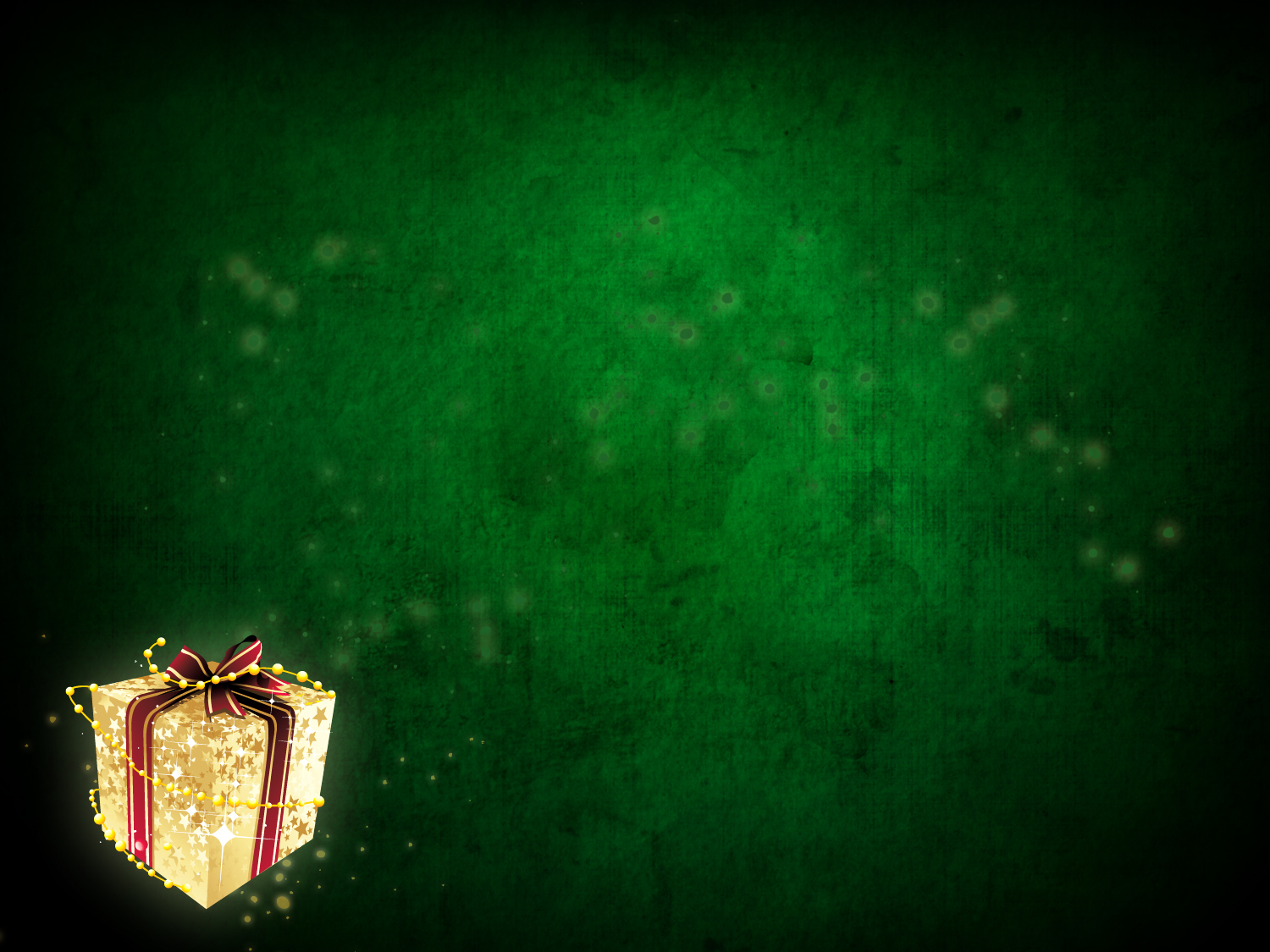 On the day that Baby Jesus came, He gave us:
12.	The gift that keeps on giving ENRICHES the life 	of everyone.
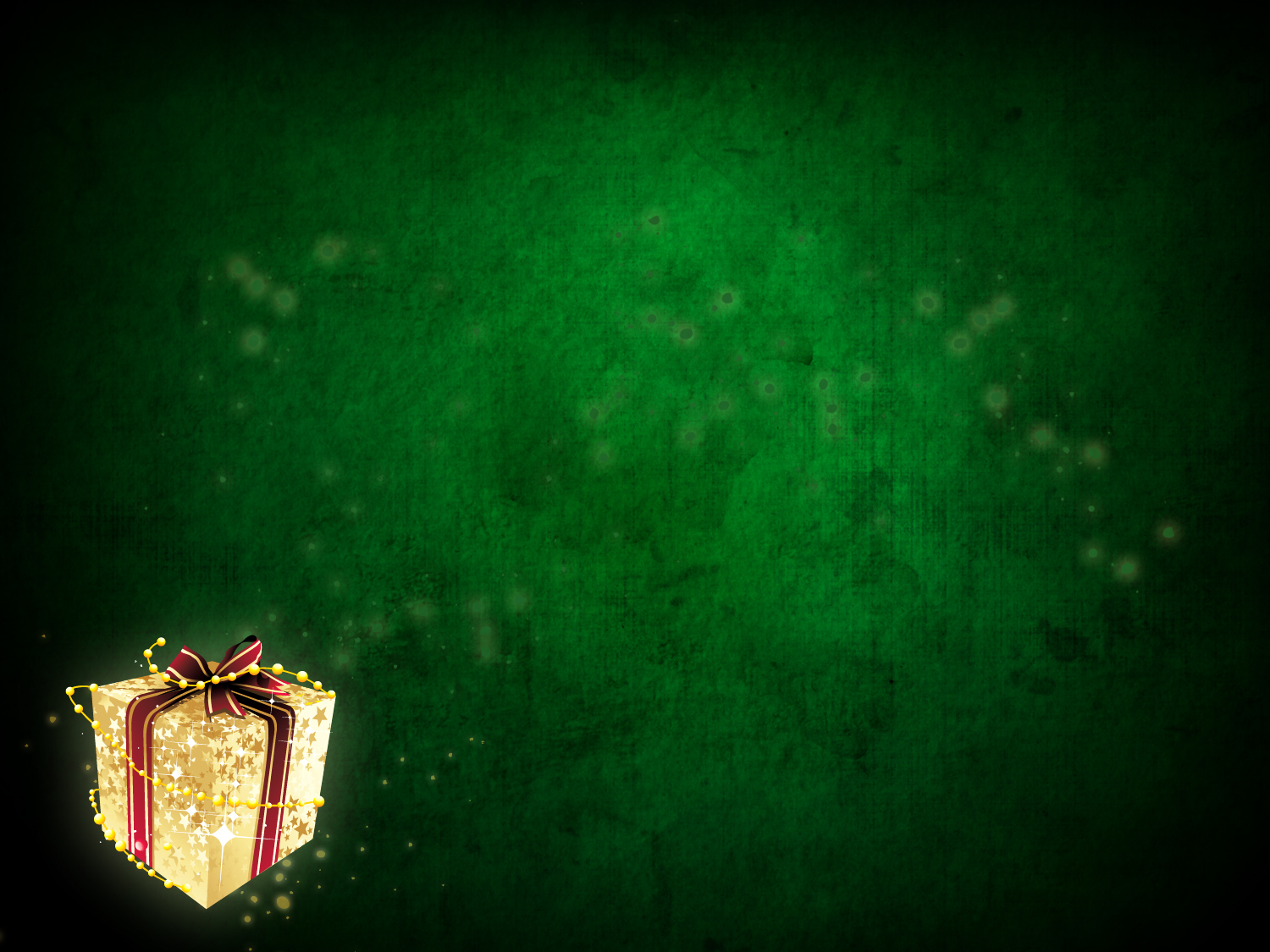 On the day that Baby Jesus came, He gave us:
13.	He will never LEAVE you nor FORSAKE you. Deuteronomy 31:8 NKJV
8 And the Lord, He is the One who goes before you. He will be with you, He will not leave you nor forsake you; do not fear nor be dismayed.”
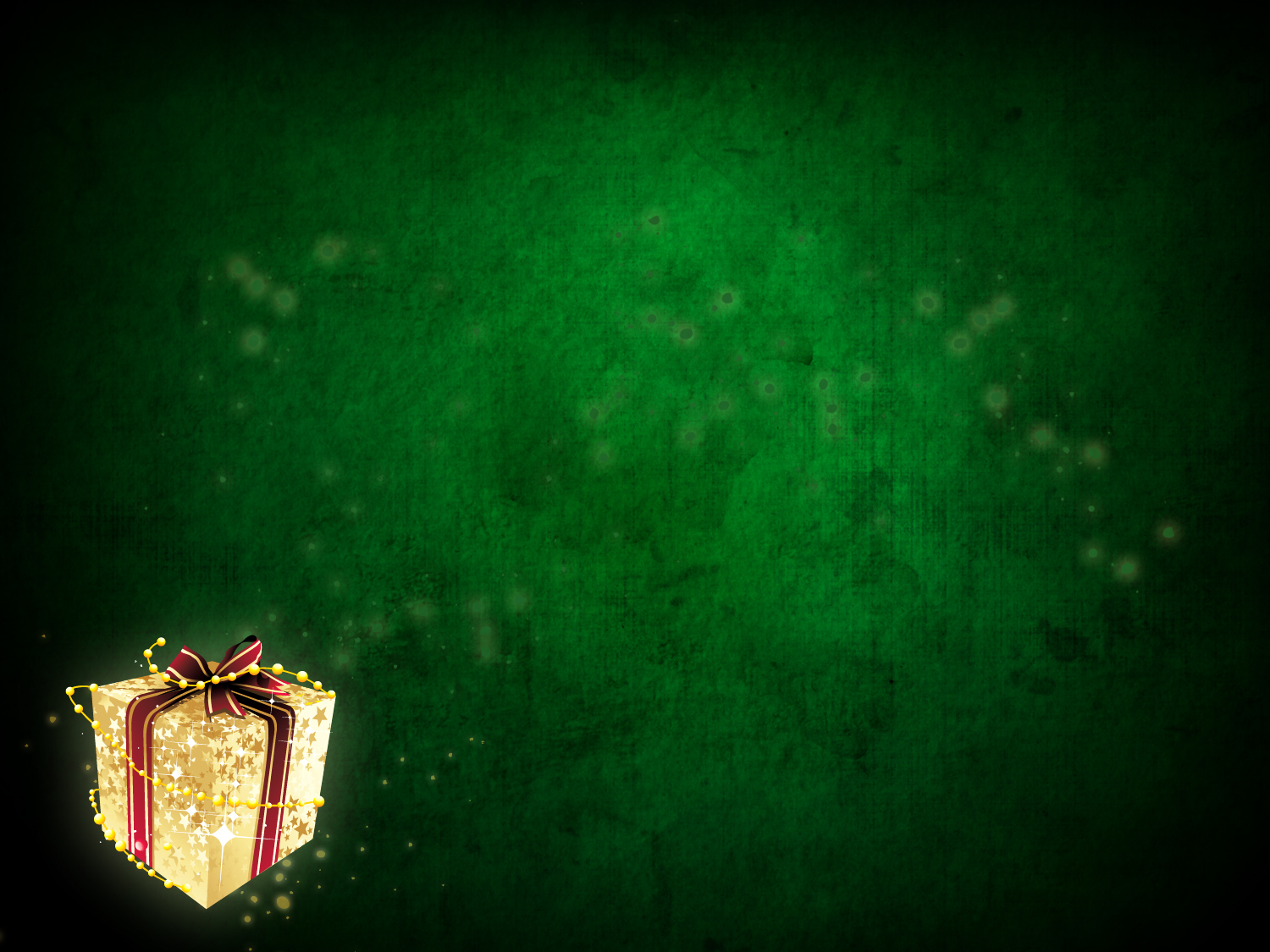 On the day that Baby Jesus came, He gave us:
14.	Isaiah 26:3 ….. Memorize this week on your own
3 You will keep him in perfect peace,Whose mind is stayed on You, Because he trusts in You.
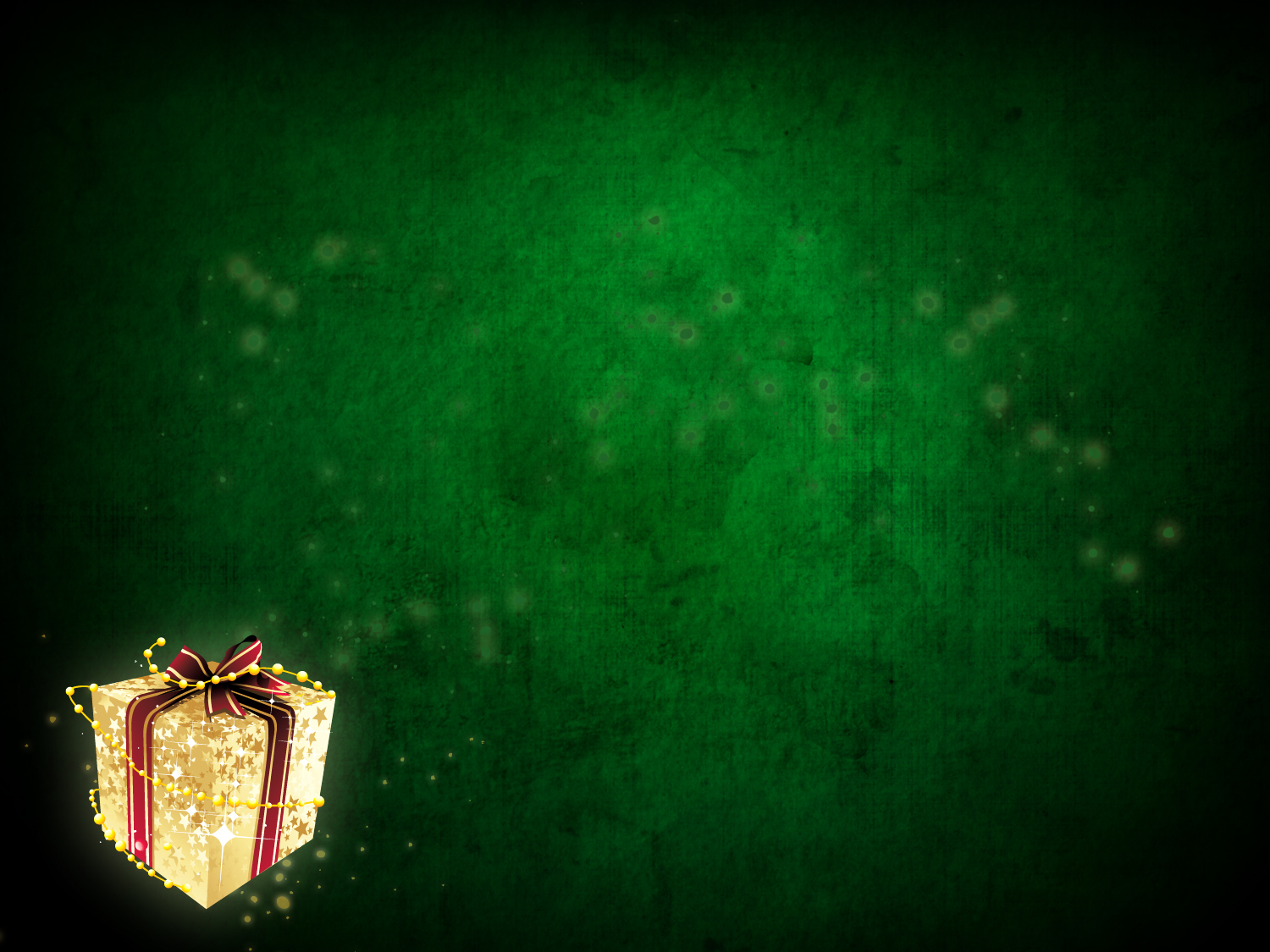 On the day that Baby Jesus came, He gave us:
15.	The MIND of a sinful man is death, but the mind controlled by the Spirit is LIFE and PEACE. Romans 8:6 NKJV
6 For to be carnally minded is death, but to be spiritually minded is life and peace.
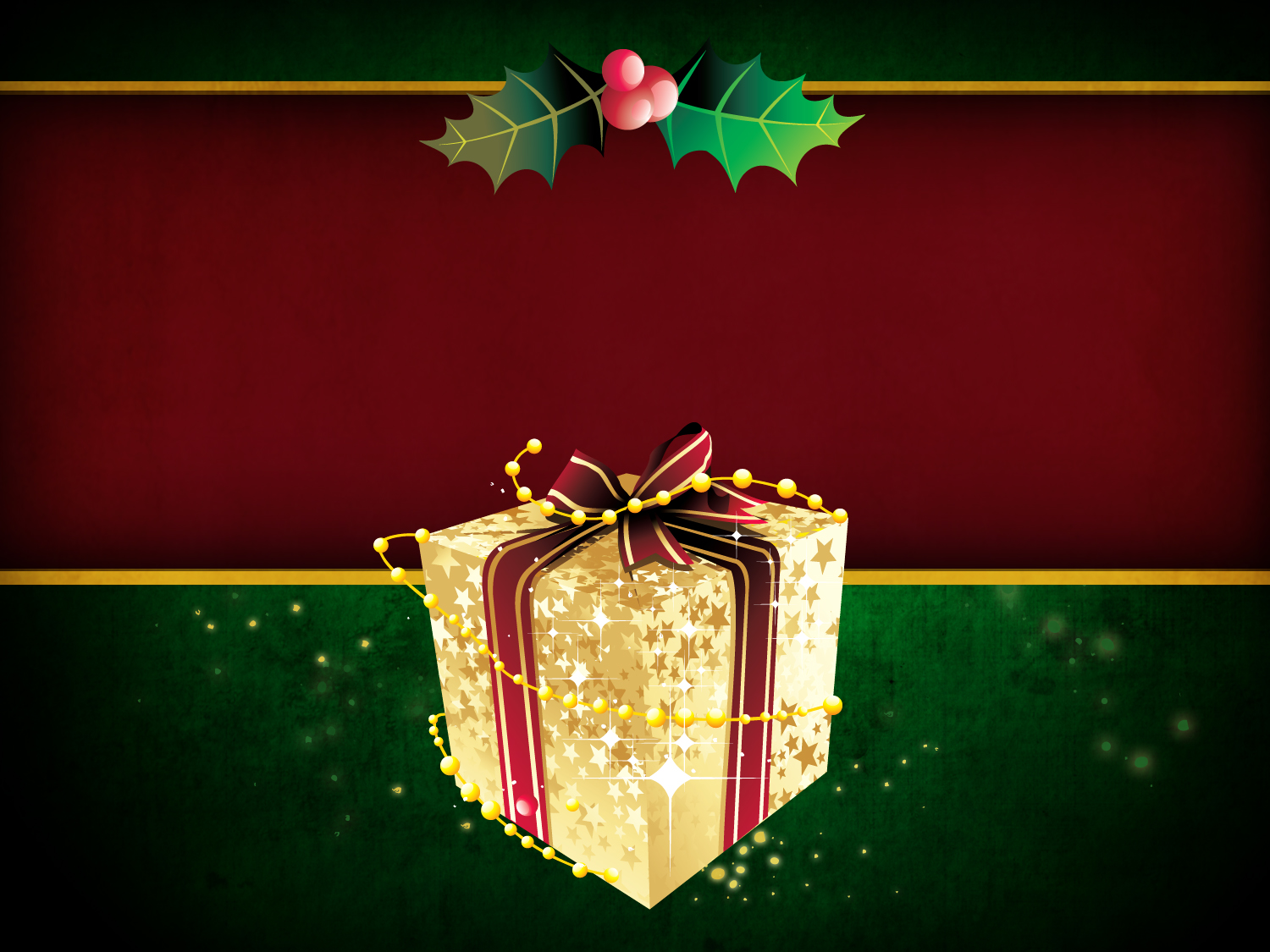 The Gift That Keeps On Giving
Luke 2:1-20